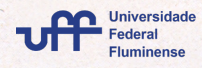 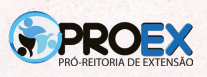 40ª Semana Científica &  2ª Mostra Extensionista 
 Faculdade de Medicina -  Universidade Federal Fluminense
Título do projeto de extensãoAutores
Público alvo:
Objetivo:
Metodologia: Resumo da atividade 
Até 299 palavras.
Fonte Arial
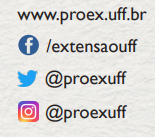 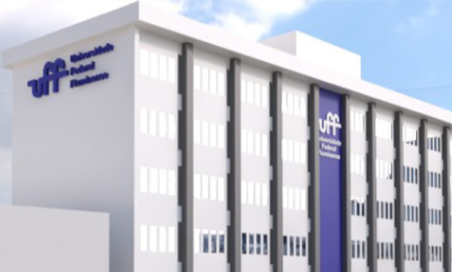